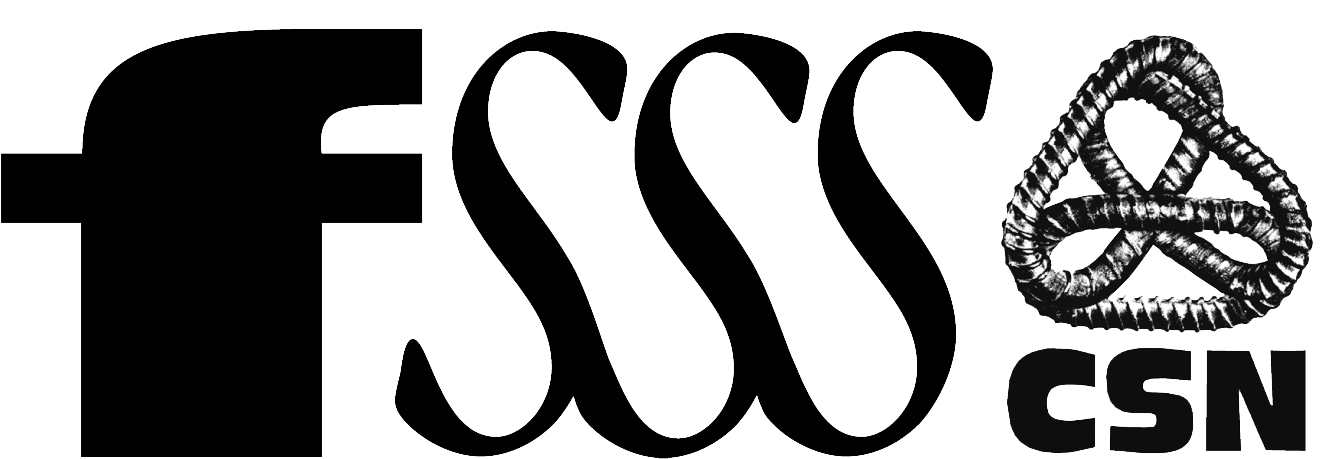 État de situation - Régime privé d’assurance médicaments de la FSSS - CSN
Rencontre avec le Cabinet du MSSS
12 juin 2025
Contenu
Régime de la FSSS – CSN
Évolution des coûts
Mesures de contrôle des coûts et limitations
Risques du statu quo
Conclusion
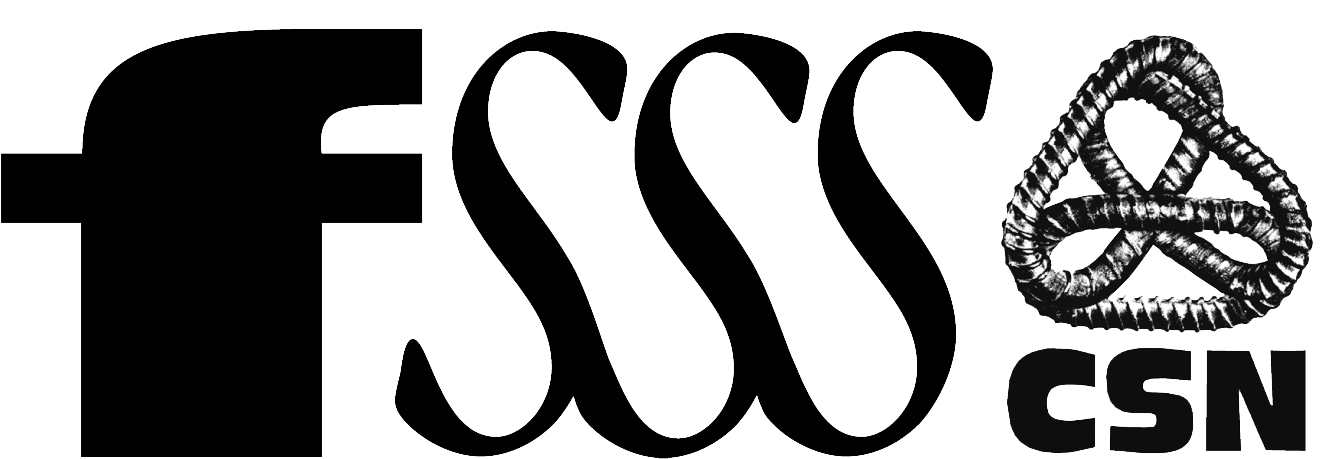 Régime de la FSSS – CSN - Statistiques
Portrait des assurés
Le régime d’assurance collective de la Fédération de la santé et des services sociaux de la Confédération des syndicats nationaux (FSSS – CSN) est un des plus grand du marché québécois.
En date du 31 mars 2025, la démographie du groupe est la suivante :
114 500 certificats assurés dont 91 000 certificats ont l’assurance médicaments
11 900 certificats monoparentaux ont l’assurance médicaments (environ 13,1 %)
Un peu moins de 75 % des assurés sont des femmes
Principalement des travailleuses et travailleurs du réseau de la santé et des services sociaux (RSSS) des catégories 2 et 3 
Salaire annuel moyen d’un peu plus de 52 000 $
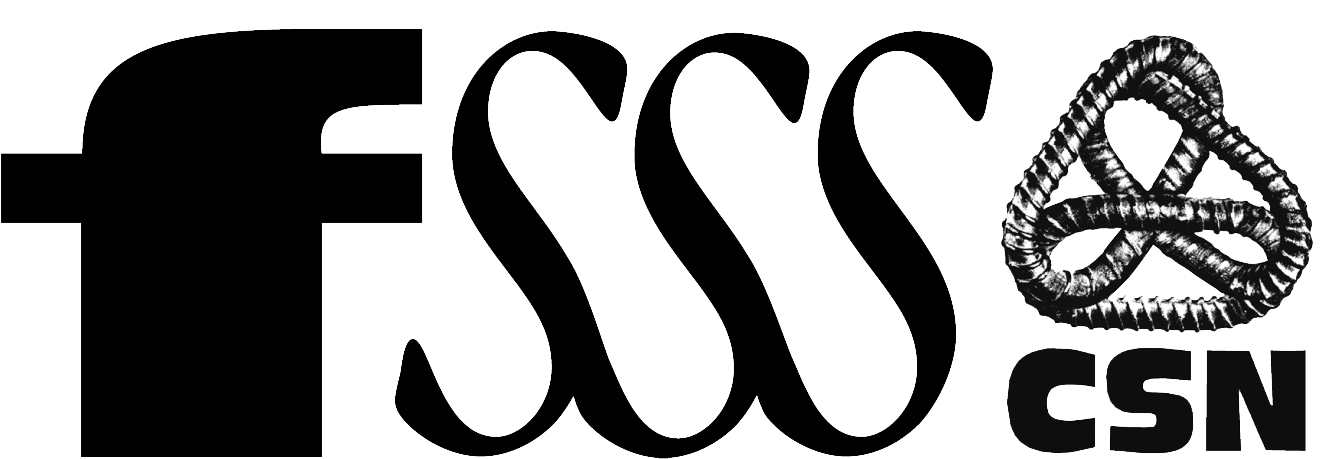 3
Régime de la FSSS – CSN - Statistiques
Portrait des coûts
En date du 31 mars 2025, les coûts et la consommation du régime sont les suivants :
Primes annuelles de plus de 346 M$ dont 185 M$ pour l’assurance médicaments
Presque 2,9 M de réclamations annuelles de médicaments pour une moyenne de 31,8 prescriptions par certificat et un coût moyen par prescription de 68,50 $
Consommation de plus de 196 M$ de médicaments dont environ 164 M$ ont été remboursés par le régime et 32 M$ payés par les assurés en pharmacie
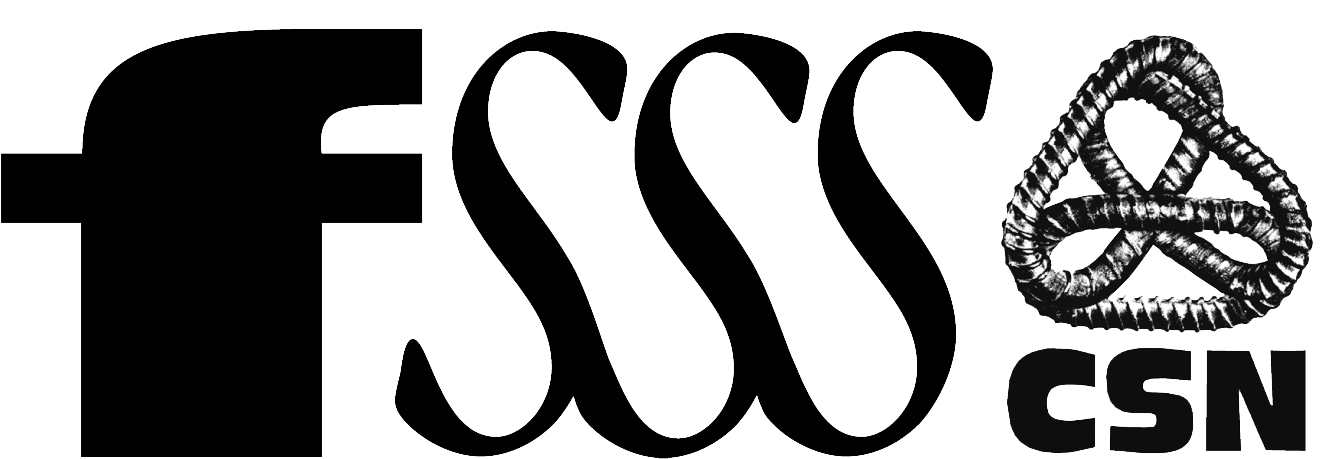 4
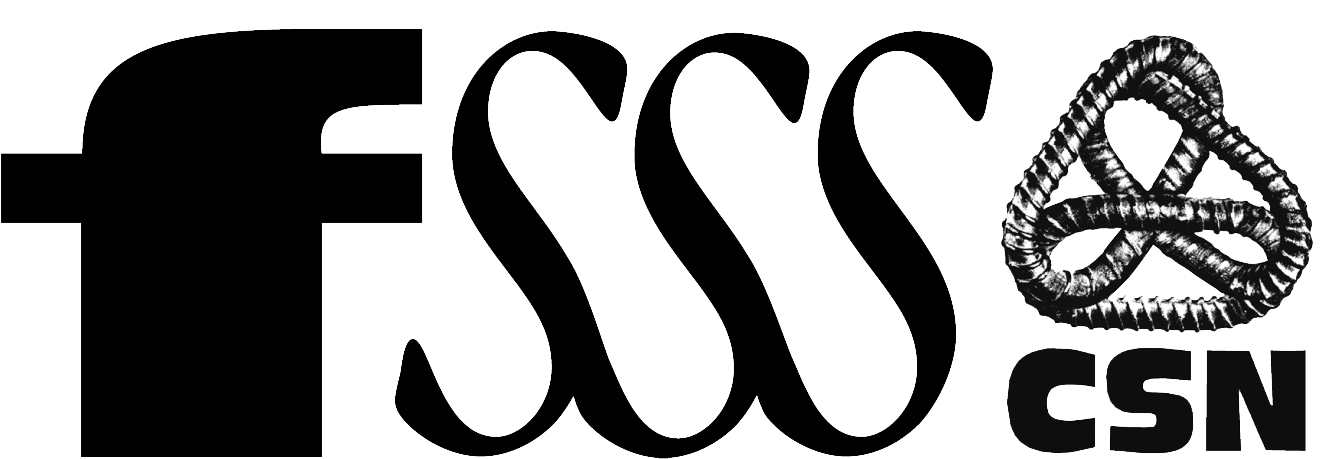 Évolution des coûts
Évolution des coûts
Historique – indices macroéconomiques
Au cours des dernières années, l’augmentation des coûts du régime d’assurance médicaments a été nettement plus élevée que l’inflation et les augmentations salariales.
6,1%
3,0%
2,3%
2,1%
2
1
3
Source : Taux contractuels de prime d’assurance médicaments du régime de la FSSS – CSN au 1er avril de chacune des années pour un remboursement à 80 %
Source : Statistique Canada (SC) – Indice des prix à la consommation. 
Source : Statistique Canada (SC) - Rémunération hebdomadaire moyenne de l’ensemble des industries.
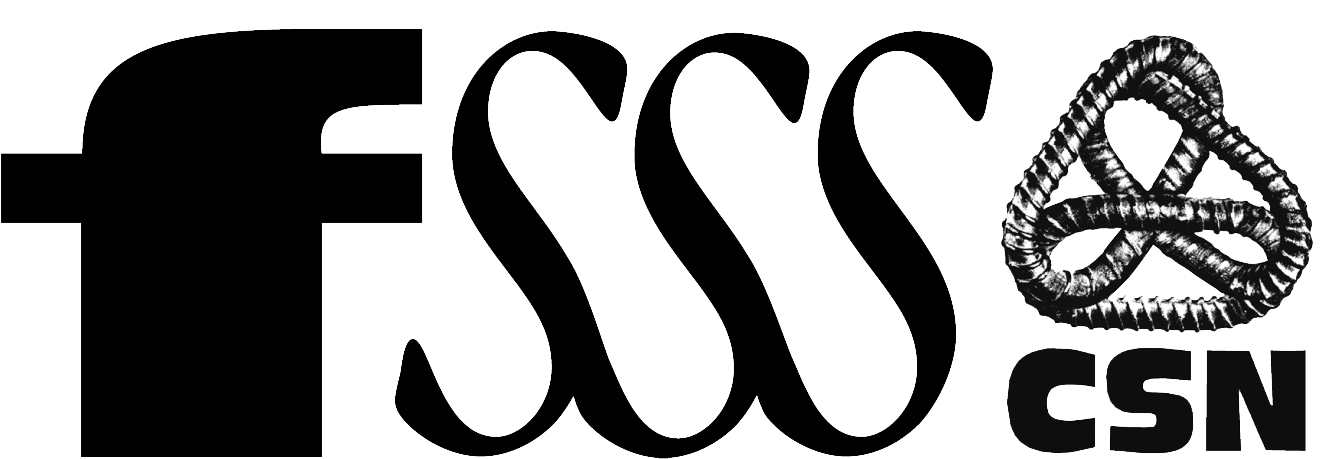 6
Évolution des coûts
Historique – indices macroéconomiques
Les primes d’assurance médicaments du régime sont déterminées en fonction de la consommation des assurées du régime de la FSSS – CSN.
Depuis 2004, la forte croissance des coûts a été beaucoup plus élevée en moyenne que les différents indices macroéconomiques :
3,1 % plus élevé que l’indice des salaires
4,0 % plus élevé que l’IPC
3,8 % plus élevé que la prime maximale RAMQ

L’effet composé fait en sorte que le régime d’assurance médicaments de la FSSS – CSN est un des postes budgétaires les plus dispendieux pour les travailleuses et travailleurs de la FSSS – CSN après celui du logement.
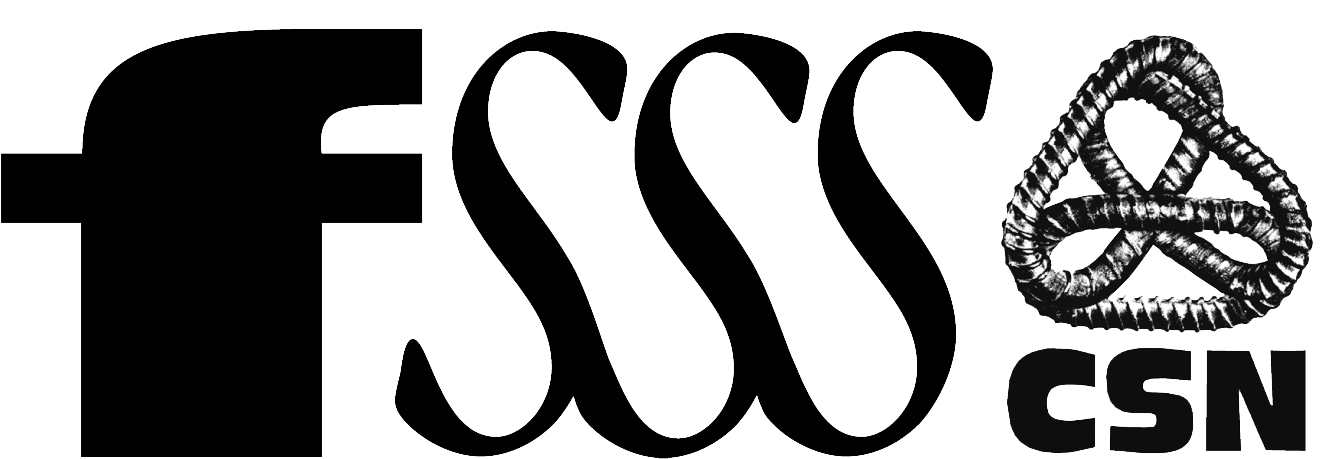 7
Évolution des coûts
% du salaire brut annuel
Préposée ou préposé aux bénéficiaires à l’échelle maximale (36,25 hrs / sem)
2
1
3
Source : Conventions collectives et primes d’assurance médicaments de la FSSS – CSN pour un remboursement à 80 % des médicaments compilées par Services actuariels SAI.
Source : Conventions collectives et primes d’assurance médicaments de la FSSS – CSN pour un remboursement à 80 % des médicaments compilées par Services actuariels SAI.
Source : Prime maximale du régime public d’assurance médicaments.
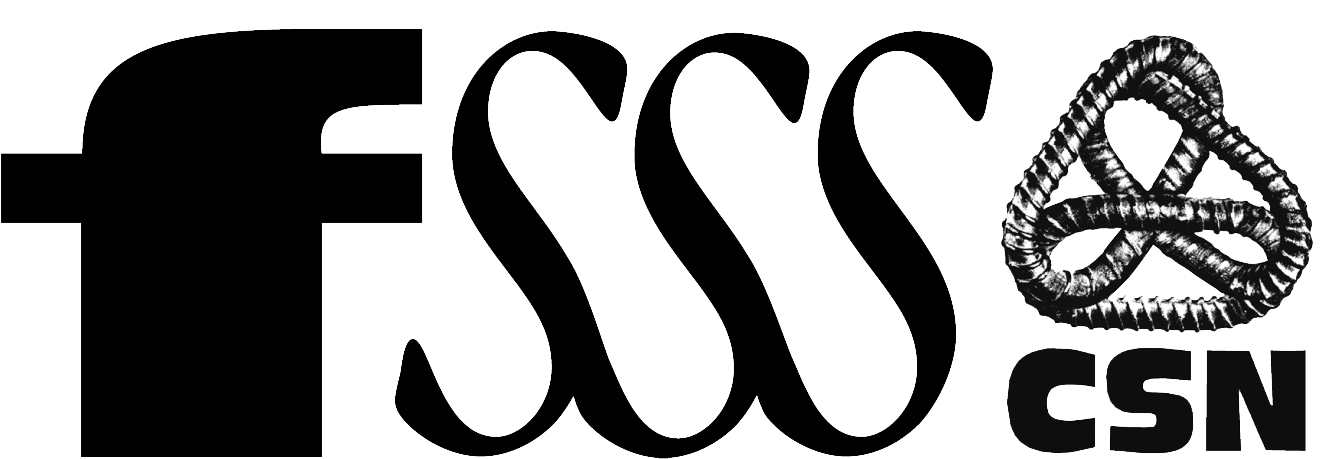 8
Évolution des coûts
% du salaire brut annuel
Préposée ou préposé à l’entretien ménager (travaux léger) à l’échelle maximale (38,75 hrs / sem)
1
2
3
Source : Conventions collectives et primes d’assurance médicaments de la FSSS – CSN pour un remboursement à 80 % des médicaments compilées par Services actuariels SAI.
Source : Conventions collectives et primes d’assurance médicaments de la FSSS – CSN pour un remboursement à 80 % des médicaments compilées par Services actuariels SAI.
Source : Prime maximale du régime public d’assurance médicaments.
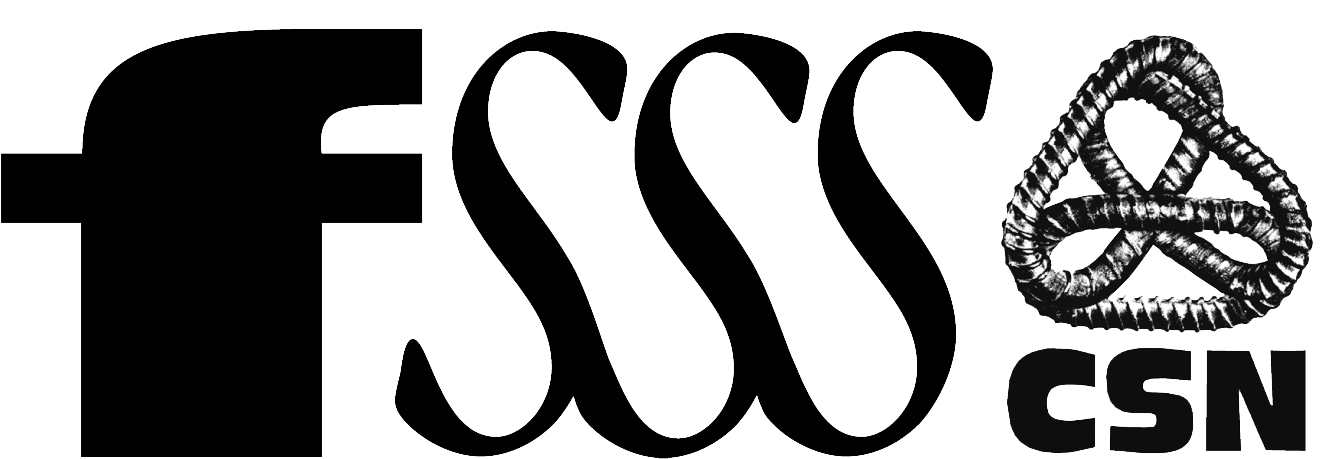 9
Évolution des coûts
% du salaire brut annuel
Agente ou agent administratif de classe 3 à l’échelle maximale (35 hrs / sem)
3
1
2
Source : Conventions collectives et primes d’assurance médicaments de la FSSS – CSN pour un remboursement à 80 % des médicaments compilées par Services actuariels SAI.
Source : Conventions collectives et primes d’assurance médicaments de la FSSS – CSN pour un remboursement à 80 % des médicaments compilées par Services actuariels SAI.
Source : Prime maximale du régime public d’assurance médicaments.
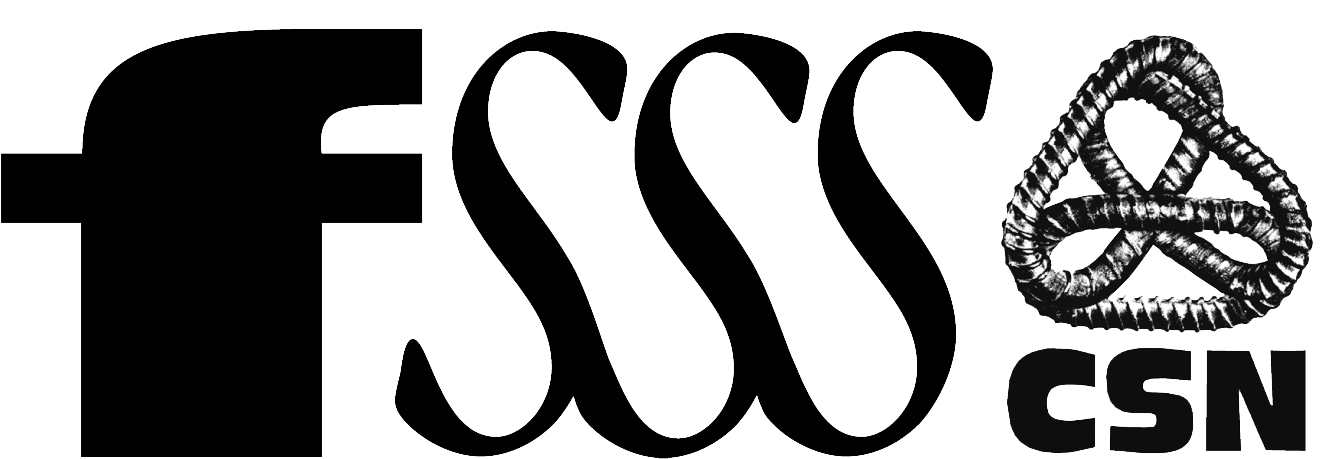 10
Évolution des coûts
Perte de salaire
Pour les travailleuses et travailleurs du RSSS des catégories 2 et 3 de la FSSS – CSN, l’augmentation importante des coûts du régime d’assurance médicaments a réduit de façon importante leur pouvoir d’achat.
Pour les 3 postes analysés, les pertes de salaire au détriment du financement de la prime d’assurance médicaments ont été les suivantes :
Pour les statuts de protection individuelle, entre 1,8 % et 2,1 % du salaire brut
Pour les statuts de protection familiale, entre 4,1 % et 4,7 % du salaire brut
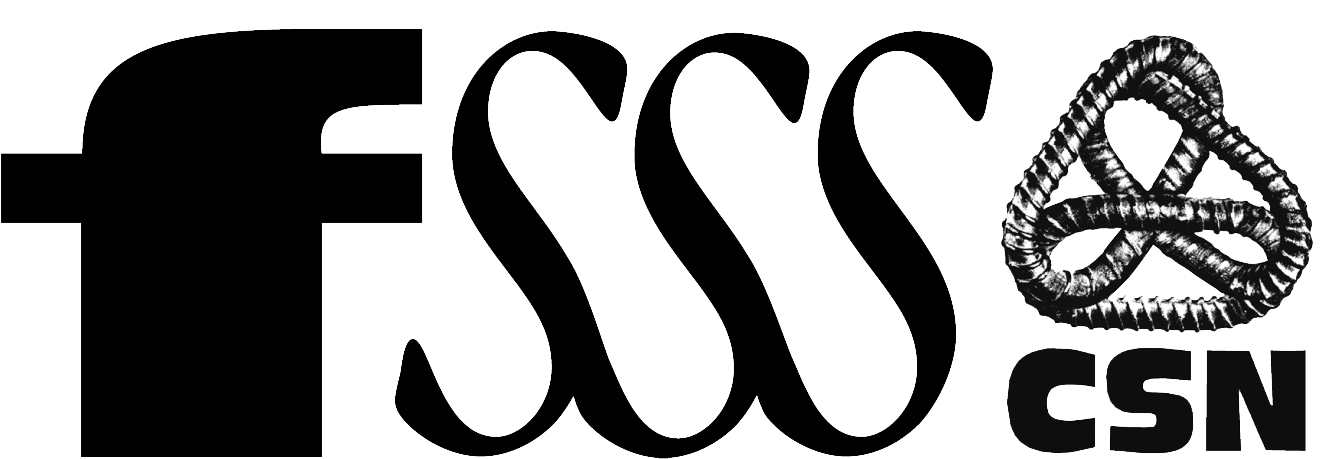 11
Évolution des coûts
Comparaison avec la prime maximale RAMQ
Ces mêmes travailleuses et travailleurs se comparent aux personnes assurées par le régime public de médicaments du Québec et se sentent fortement désavantagées.
Pour les 3 postes analysés, des gains de salaire de l’ordre de 0,1 % du salaire brut auraient été réalisés s’ils avaient été assurés par le régime public d’assurance médicaments du Québec.
En $, les montants d’écarts sont significatifs :
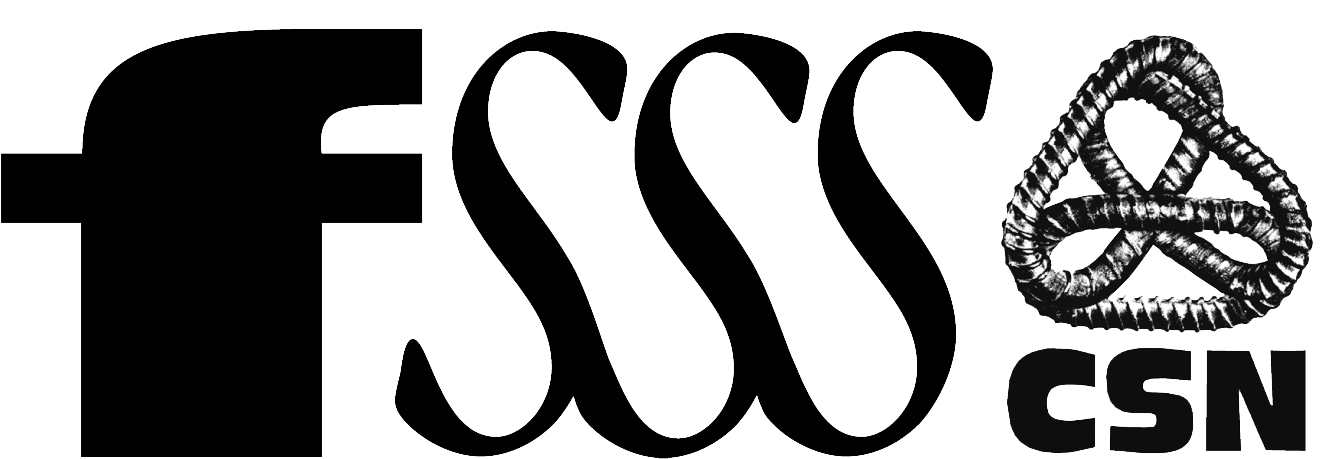 12
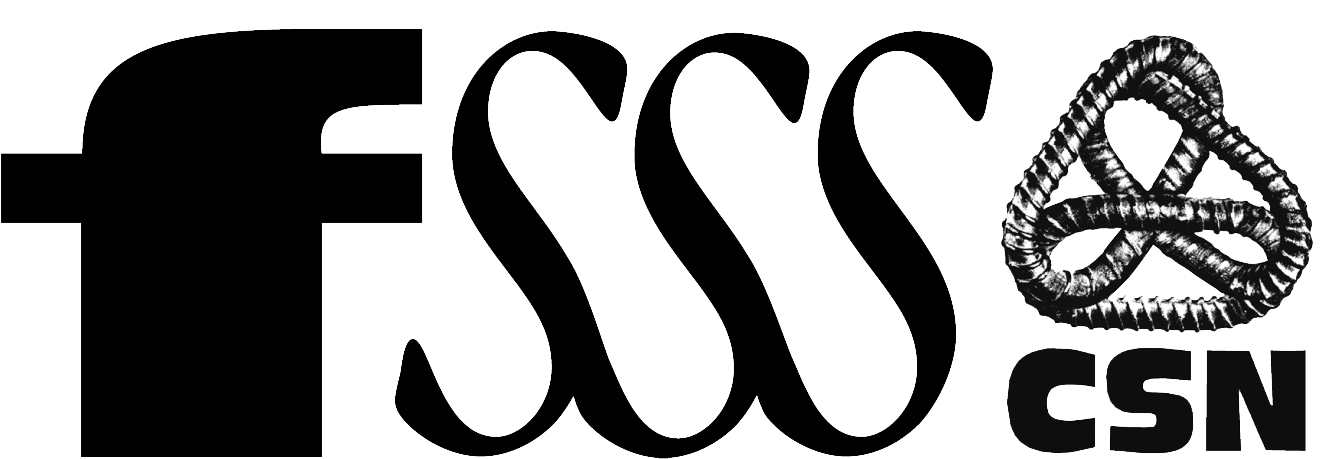 Mesures de contrôle des coûts et limitations
Mesures de contrôle des coûts et limitations
Composantes des primes
La prime d’assurance médicaments du régime de la FSSS – CSN est composée des éléments suivants :
En $ de la prime individuelle FSSS - CSN
En $ de la prime familiale FSSS - CSN
% de la prime FSSS - CSN
Règlementé – 3,3 % de taxe sur les assurances et 9,0 % de taxe de vente
12,6%
252 $
559 $
Taxes
124 $
275 $
Frais et profit
6,2%
Non règlementé – Libre marché des assureurs
406 $
901 $
Honoraire du pharmacien
Non règlementé – Libre marché des pharmaciens et environ 25 % du coût d’une prescription moyenne
20,3%
Règlementé – Pour les médicaments RAMQ seulement, 6,5 % du prix du médicament (49 $ maximum). 
Environ 5,0 % du coût d’une prescription moyenne
4,1%
82 $
182 $
Grossiste
1 136 $
2 521 $
Prix du médicament
Règlementé – Obligation de couvrir les médicaments RAMQ et d’inclure les patients d’exception (88,4 % du coût et 94,7 % du nombre de réclamation).
Environ 70 % du coût des prescriptions
56,8%
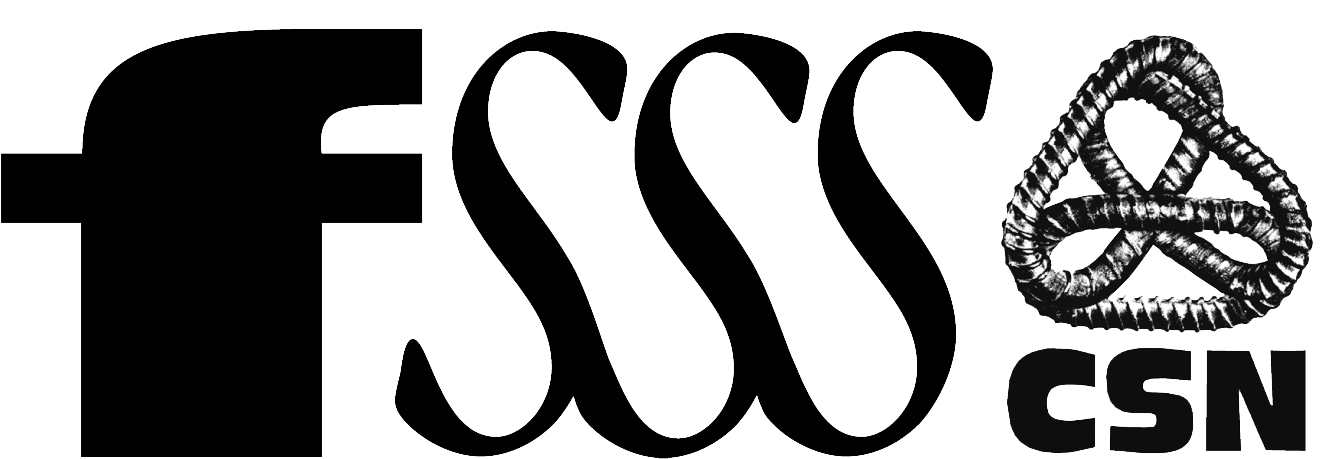 14
Mesures de contrôle des coûts et limitations
Stratégies à la disposition des preneurs
La prime d’assurance médicaments est composée d’environ 75 % par des composantes réglementées.
Les options à la portée des preneurs n’ont que très peu d’impact pour réduire les coûts des régimes. Les effets sont limités.
Il est également important de mentionner qu’une réduction des protections ne réduit pas pour autant les factures en pharmacie.
Les 196 M$ réclamés actuellement dans le régime d’assurance médicaments de la         FSSS – CSN seront simplement redistribués différemment :
Le modèle collectif où tous les assurés assument les dépenses via les primes sera remplacé par un modèle utilisateur payeur 
Les assurés qui consomment seront moins financés par le régime
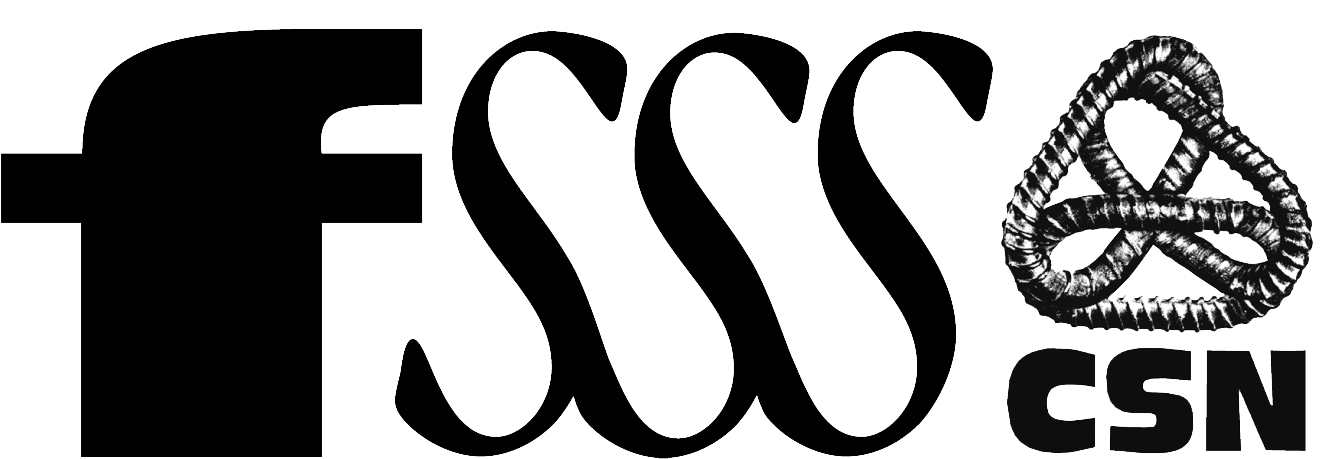 15
Mesures de contrôle des coûts et limitations
La FSSS – CSN a pris tous les moyens à sa disposition pour limiter les augmentations des coûts au cours des derniers années :
Substitution générique obligatoire
Transition aux biosimilaires
Introduction d’une franchise par médicaments de 5 $ pour l’ensemble des assurés
Module le moins généreux se rapprochant des paramètres de remboursement du régime public incluant la liste de médicaments de la RAMQ
Partenariat avec une pharmacie en ligne pour réduire les honoraires des pharmaciens
Promotion des bonnes pratiques de consommation
Les assurés questionnent néanmoins la valeur ajoutée du maintien du régime d’assurance de la FSSS - CSN
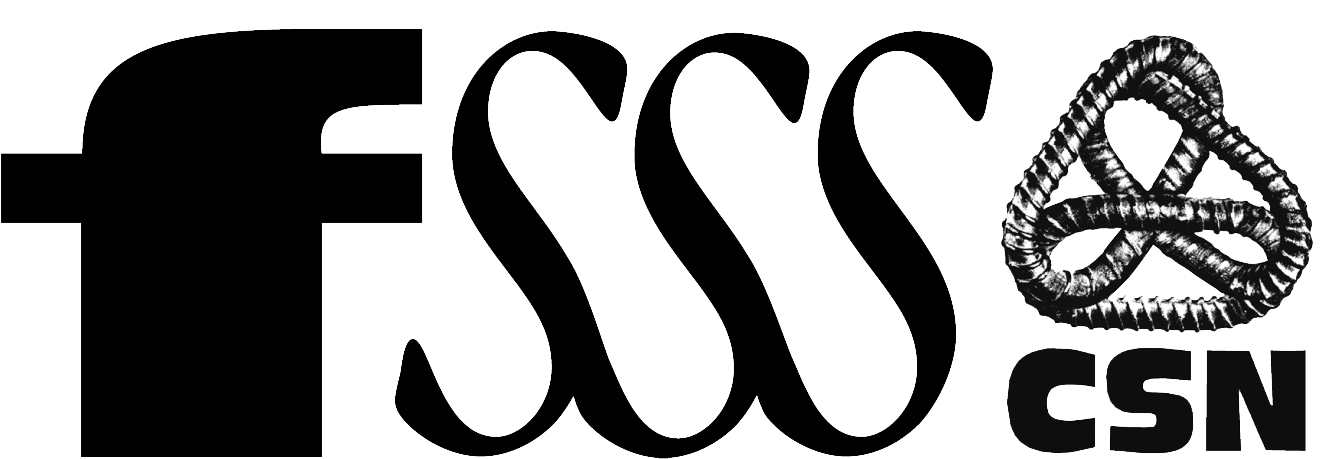 16
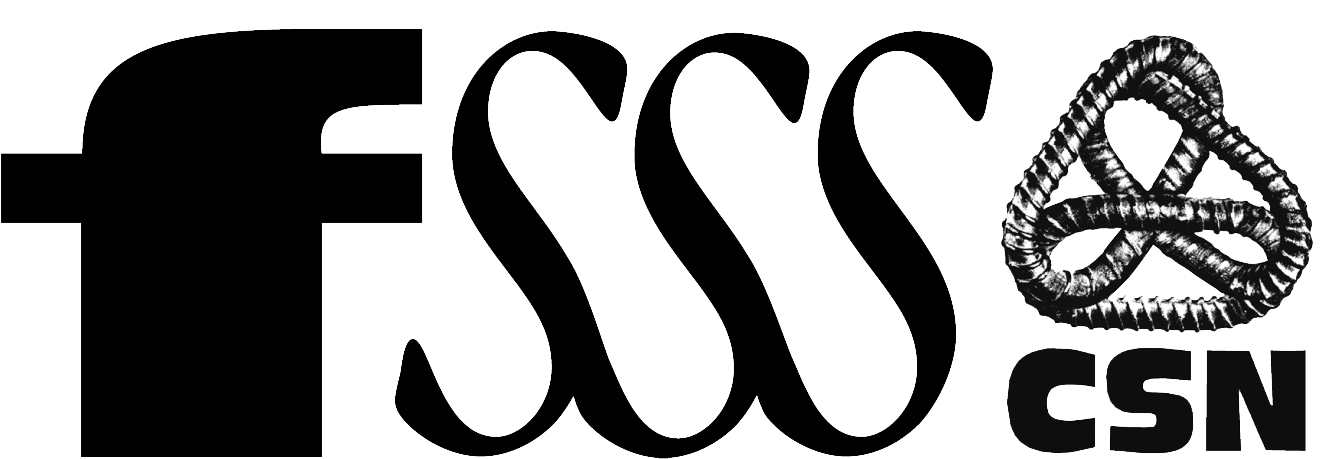 Risques du statu quo
Risque du statu quo
Conséquences potentielles
Les coûts de l’assurance médicaments et des autres protections du régime d’assurance collective (invalidité, vie et soins dentaires) sont désormais à des niveaux qui font en sorte que de nombreux membres de la FSSS – CSN se questionnent sur la pertinence du maintien du régime.
Ce constat est généralisé pour la majorité des clients du portefeuille SAI. 
Le régime d’assurance collective offert fait partie des conditions de travail.
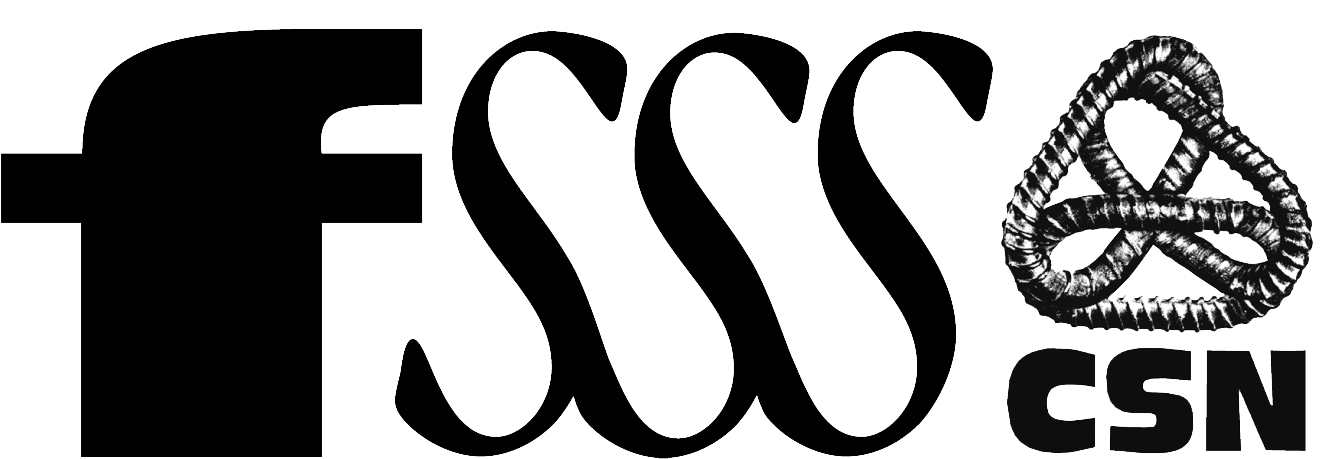 18
Risque du statu quo
Conséquences potentielles
Les conséquences potentielles de la terminaison des régimes privés d’assurance collective incluent notamment :
Augmentation des coûts du régime public d’assurance médicaments du Québec et des dépenses du Gouvernement du Québec
Augmentation des dépenses des autres programmes gouvernementaux (assurance emploi, aide financière de dernier recours, etc.)
Diminution de la productivité des entreprises
Détérioration de la santé générale des travailleurs
Condition de travail dans le réseau de la santé et des services sociaux qui deviennent mains attrayantes.
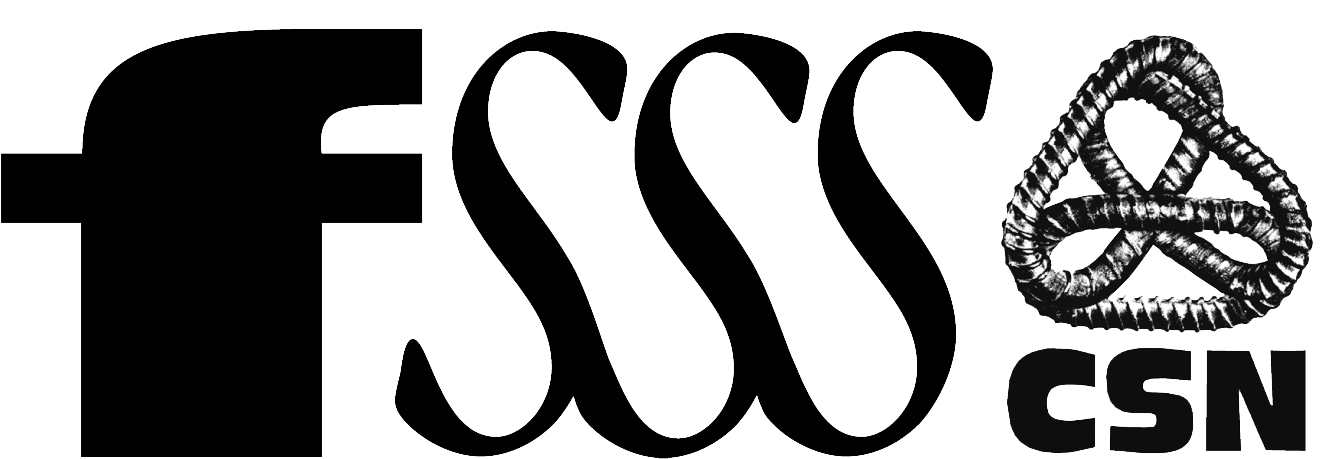 19
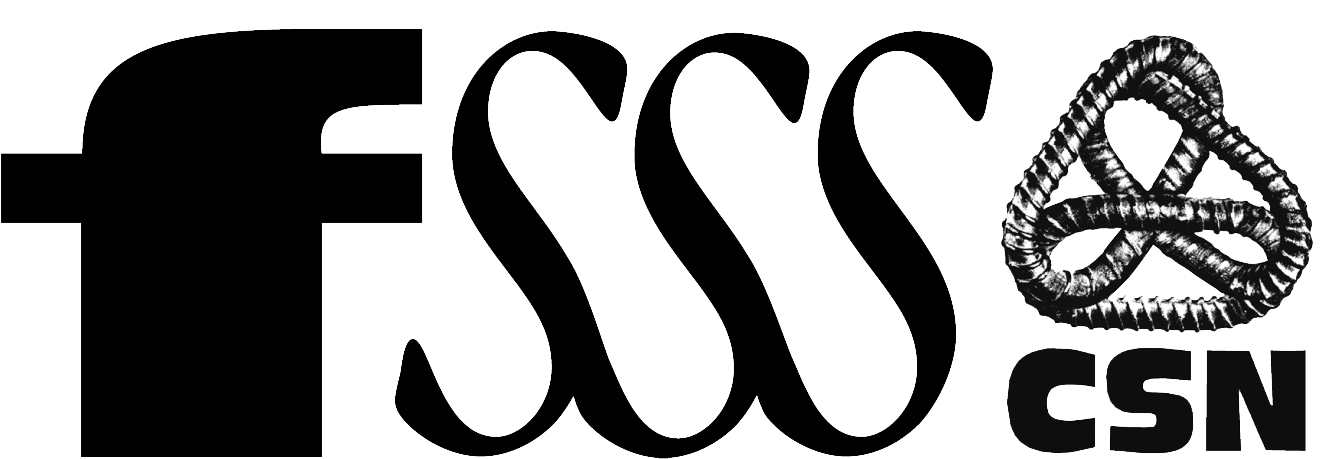 Conclusion
Conclusion
En tant que preneur d’un des plus importants régimes d’assurance collective au Québec, la FSSS – CSN souhaite contribuer afin de trouver des solutions qui permettront de réduire le fardeau financier des régimes d’assurance médicaments pour ses travailleuses et travailleurs, mais également ceux des autres preneurs de régime.
Nous comprenons qu’il y a une multitude d’intervenants dans l’écosystème des régimes privés et du régime public d’assurance médicaments.
Un juste équilibre est possible en mettant la santé des québécoises et québécois à l’avant plan.
Ensemble trouvons des solutions pour la pérennité des régimes privés d’assurance collective.
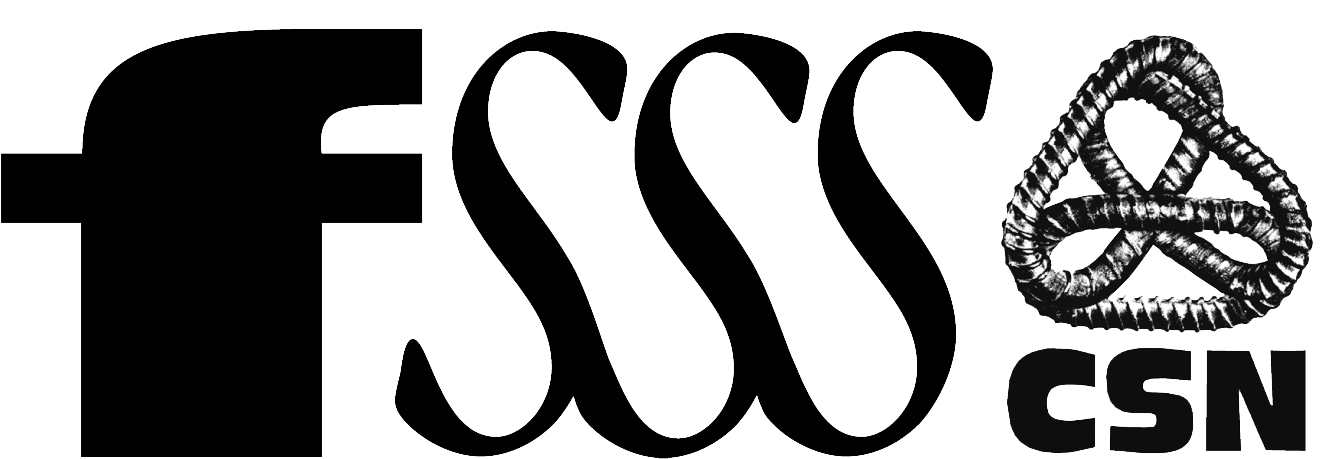 21
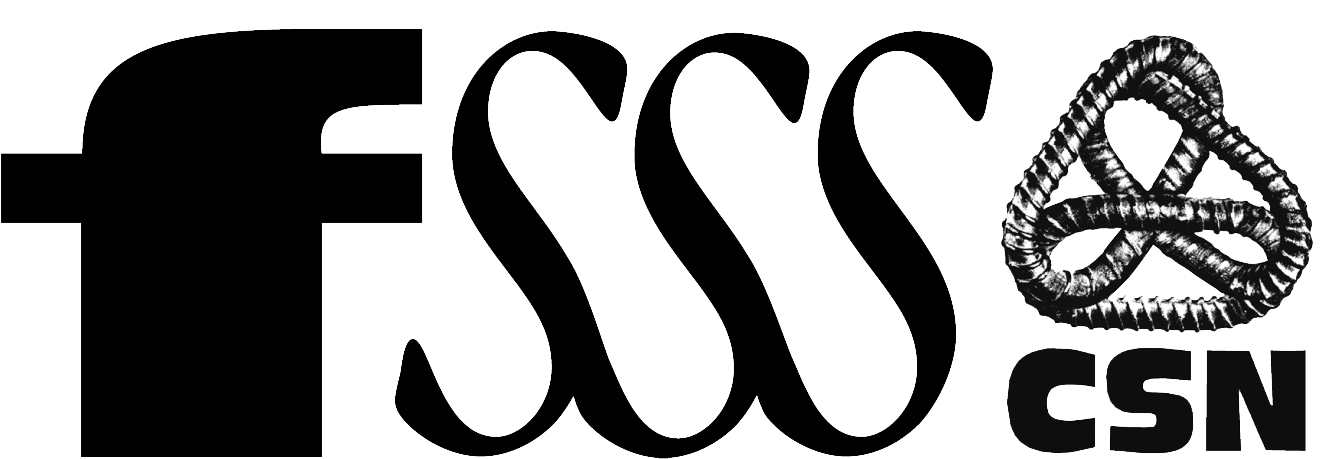 MERCI